Segun Wahab (/ʃɛgun/ or shegoon)
Technical Expertise: electrocatalysis, nano-electrochemistry, electrochemical scanning probe microscopy
Graduate Institution: University of Warwick, UK
Languages Spoken: English & Yoruba. Beginner/Basic level: French and Spanish
Favorite Holiday Date: Christmas
Hobbies/Other Interests: reading, listening to music, running, and watching movies
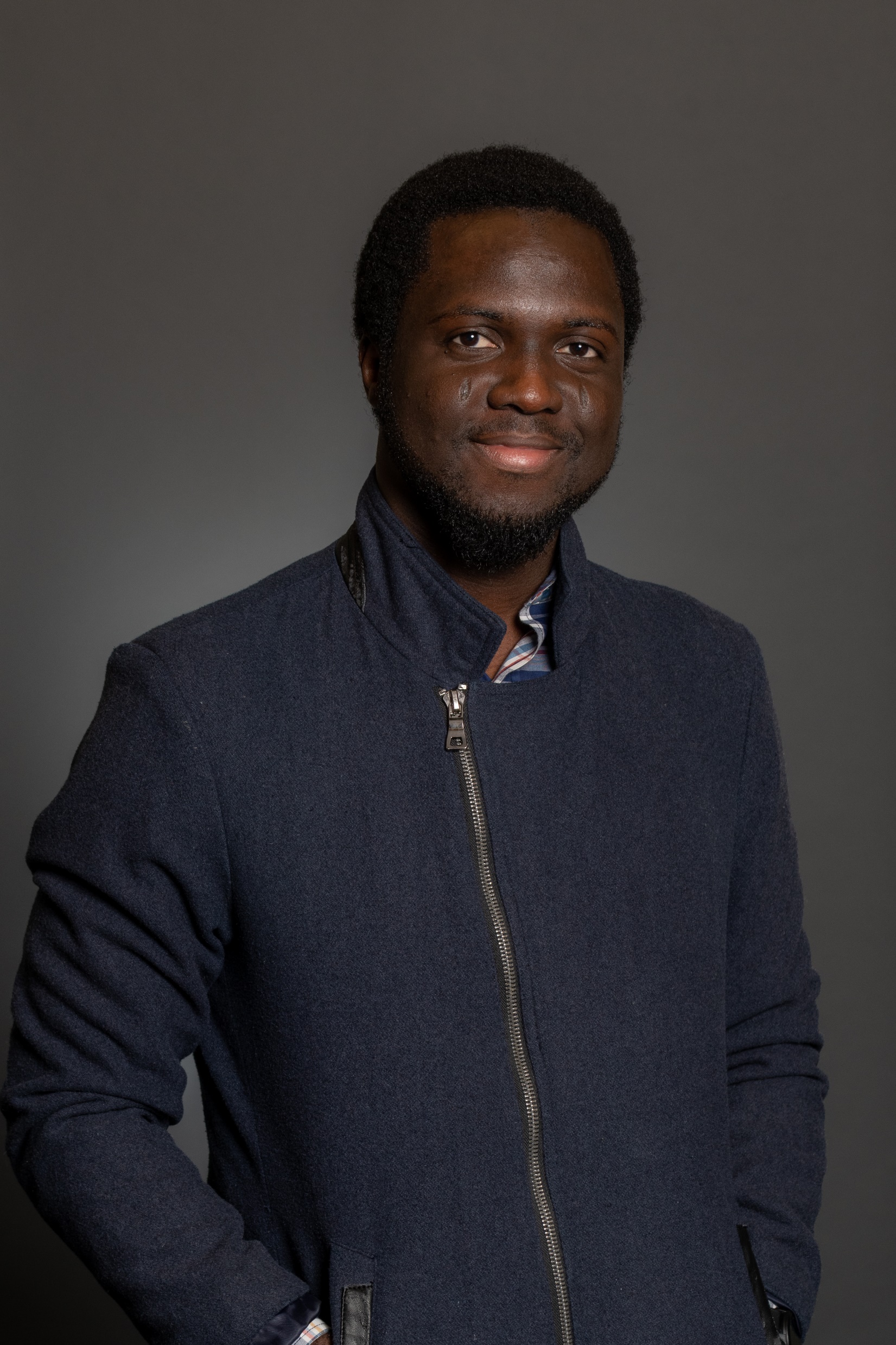